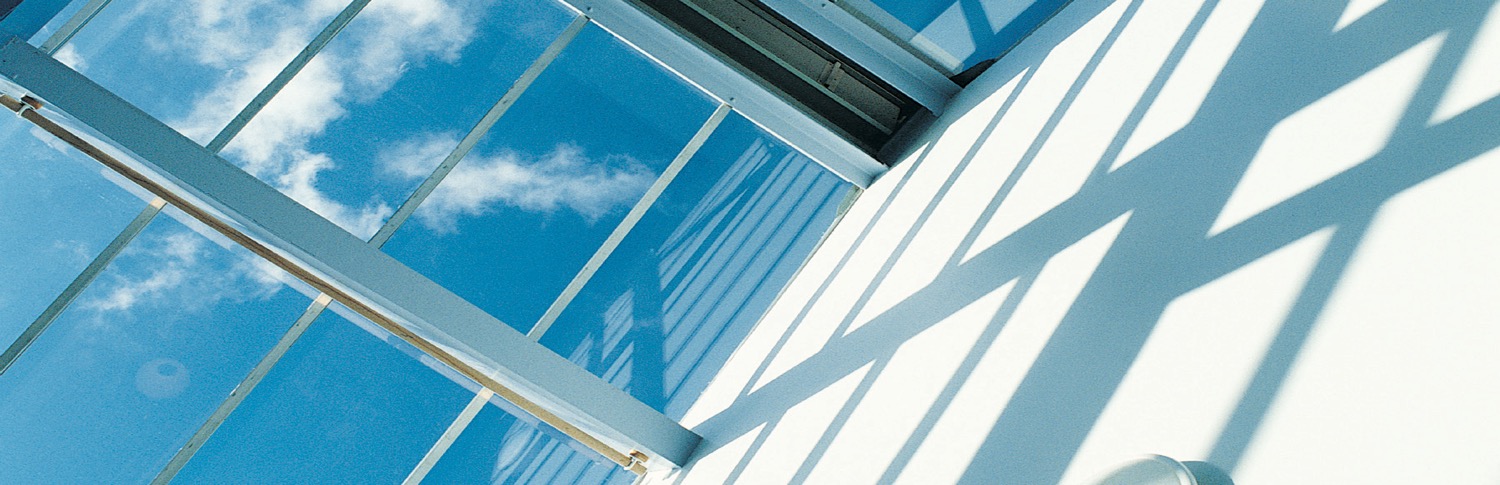 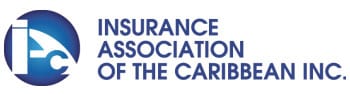 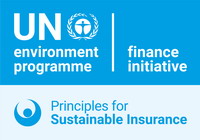 Caribbean Sustainable Insurance Roadmap (CSIR)
Caribbean Insurance Conference (CIC) 2023, Montego Bay, Jamaica, 5 June 2023

IAC in proposed collaboration with UN PSI, IDB-Invest, Syntegra-360
Project lead: Dr Axel Kravatzky
1
COP21 in Paris
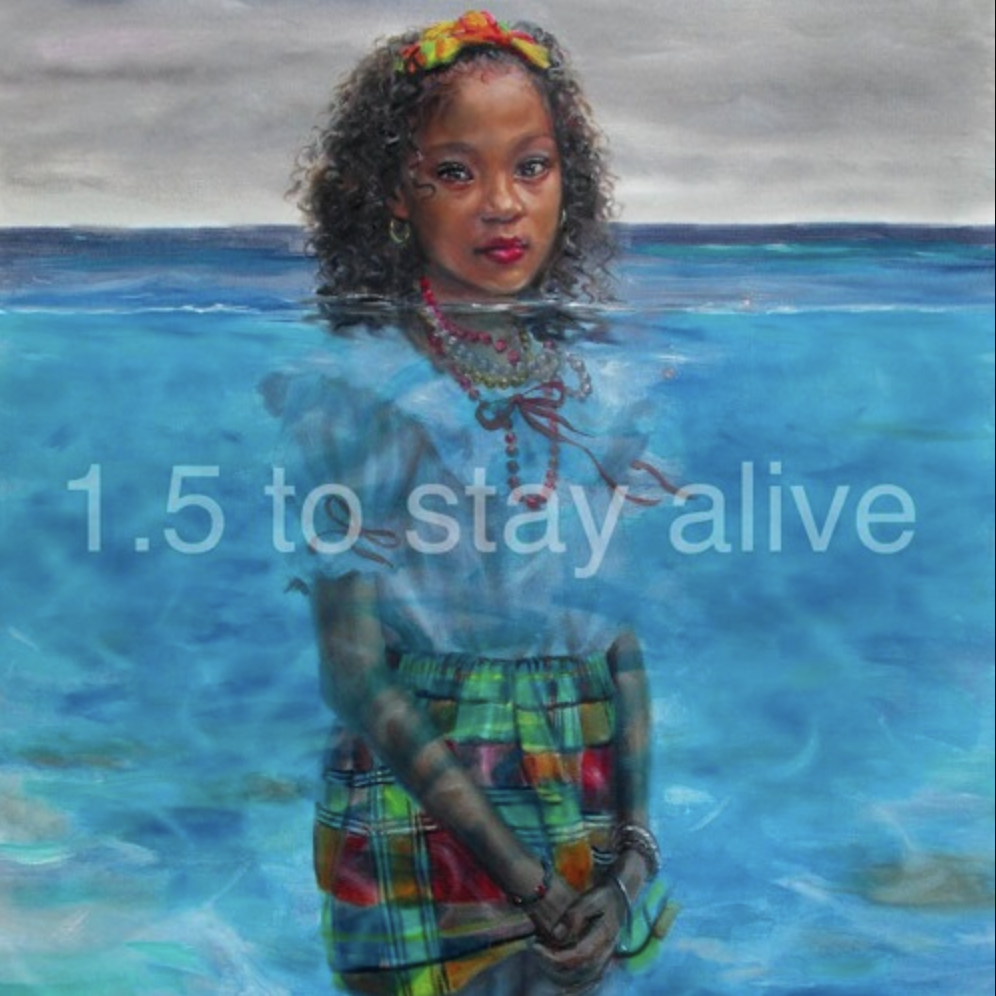 At CIC 2022 we heard from Dr James Fletcher how the Caribbean Delegation lead and insisted on 1.5C
2
UK & Caribbean are leading global effort – Integrated Governance for Sustainable Development
ISO/TC309 Governance of organizations
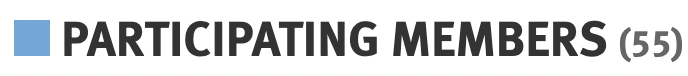 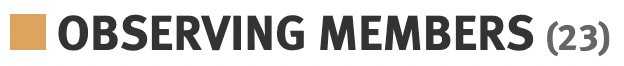 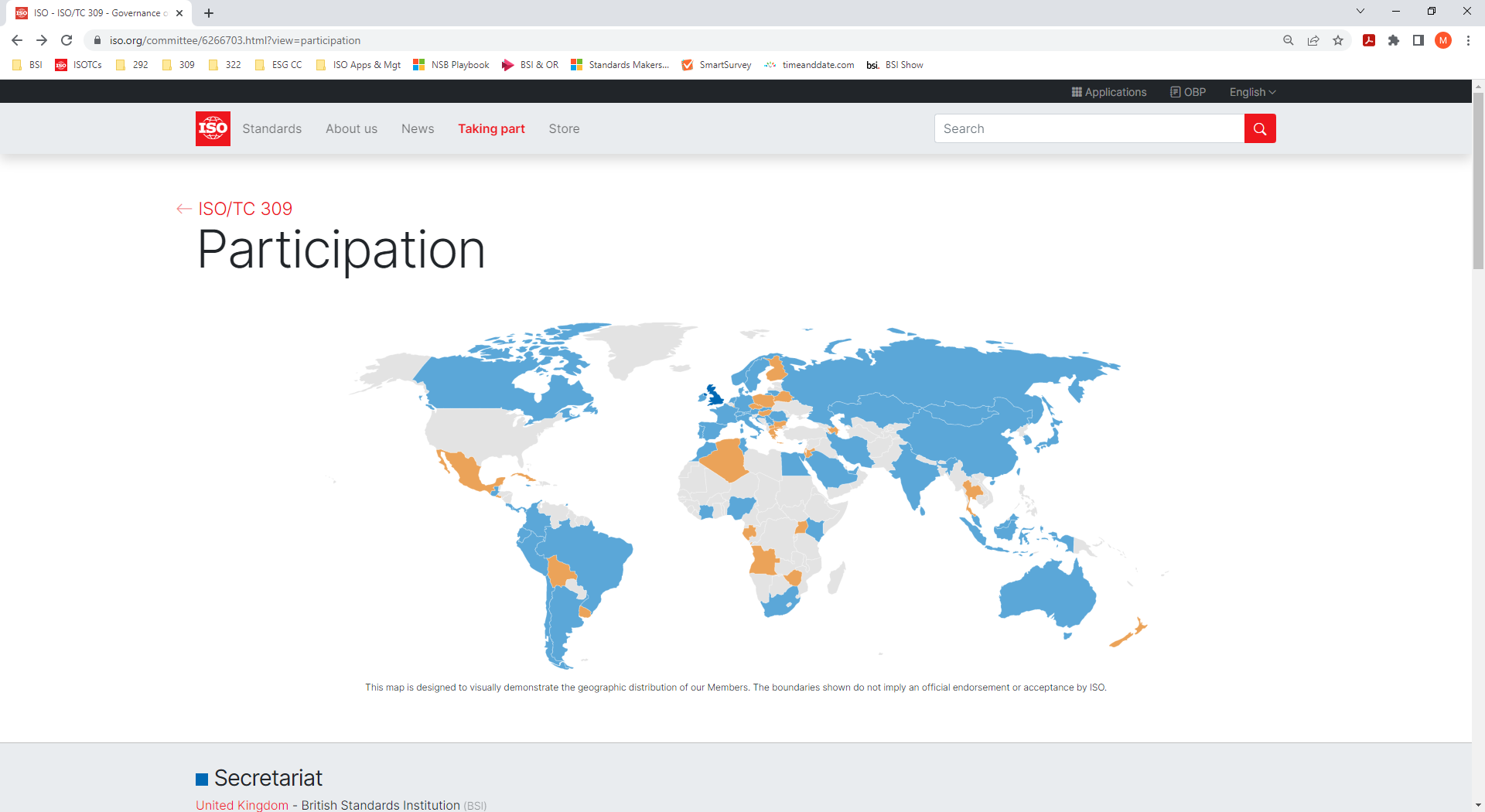 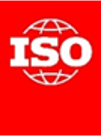 Caribbean Sustainable Insurance Roadmap (CSIR)
Board of IAC has decided to commit and lead this initiative
4
4 Principles
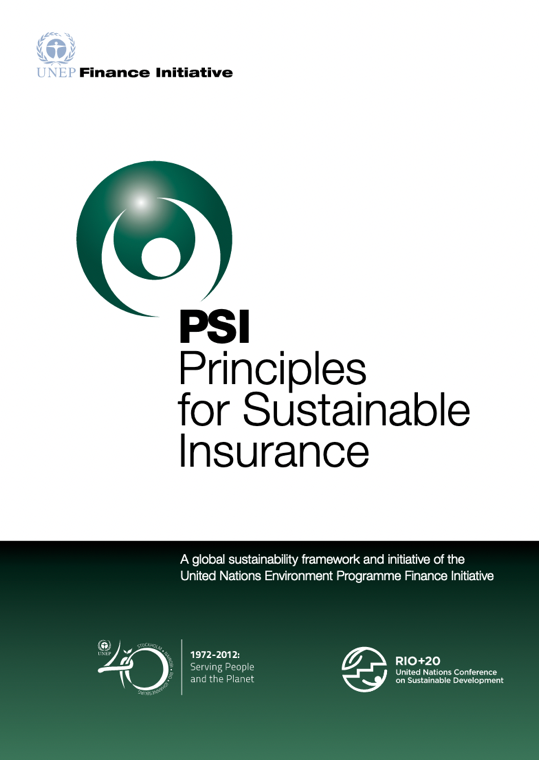 Principles for Sustainable Insurance, 2012
5
[Speaker Notes: Carrier of financial risk – underwriting

Manager of physical risk – understand, prevent, reduce, transfer

Investor role – asset manager]
3 Roles of Insurance Industry
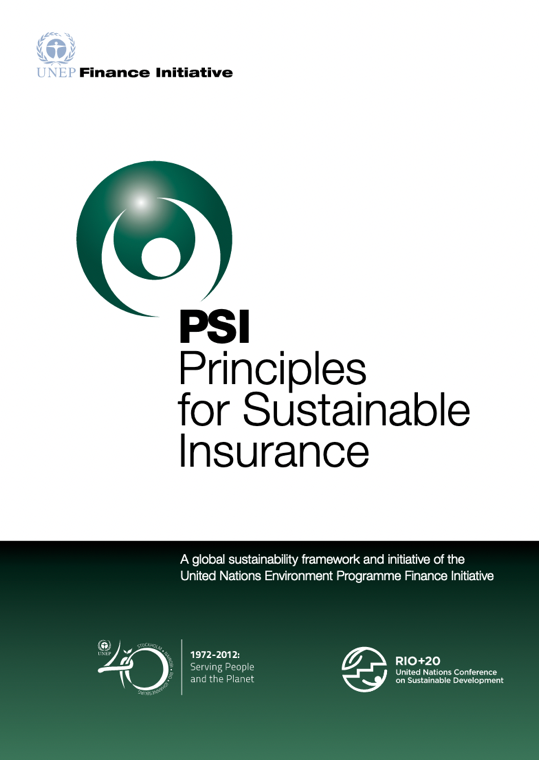 Manager of physical risk – understand, prevent, reduce, transfer

Carrier of financial risk – underwriting

Investor role – asset manager
Principles for Sustainable Insurance, 2012
6
[Speaker Notes: Carrier of financial risk – underwriting

Manager of physical risk – understand, prevent, reduce, transfer

Investor role – asset manager]
Background continued
UN and Insurance Industry have partnered for ambitious action
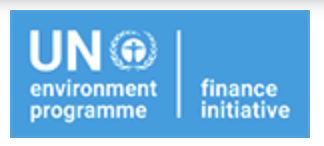 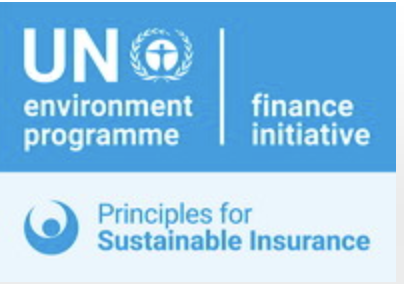 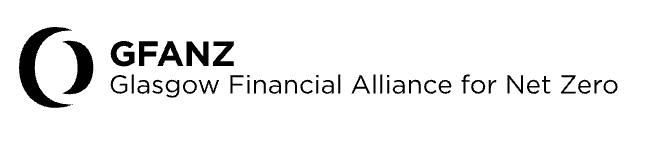 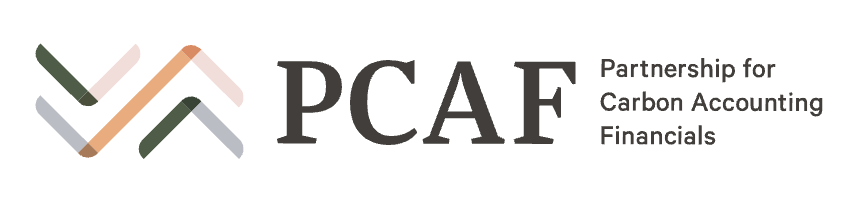 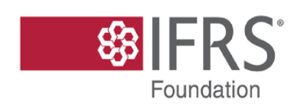 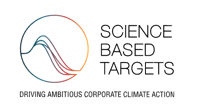 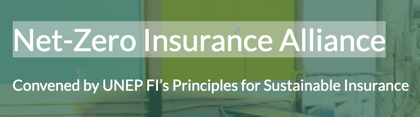 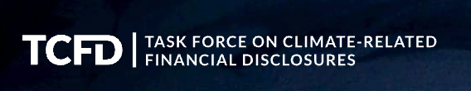 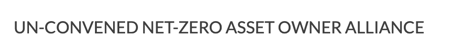 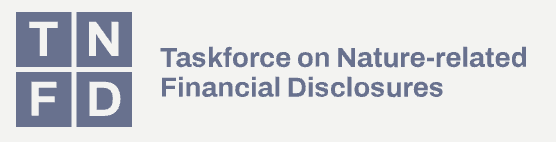 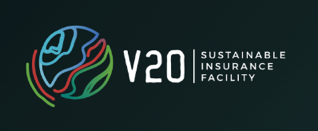 7
Pillar 1: Risks and Opportunities
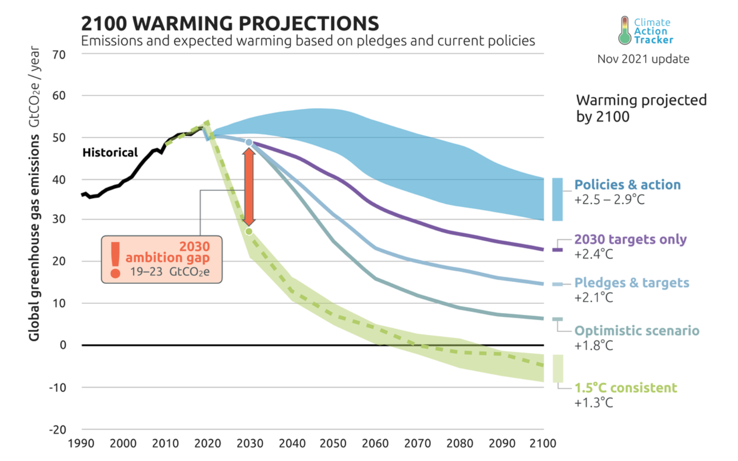 Disruption
Trusted decision useful information
Temperatures | Climate Action Tracker
8
Pillar 2: Insuring the transition
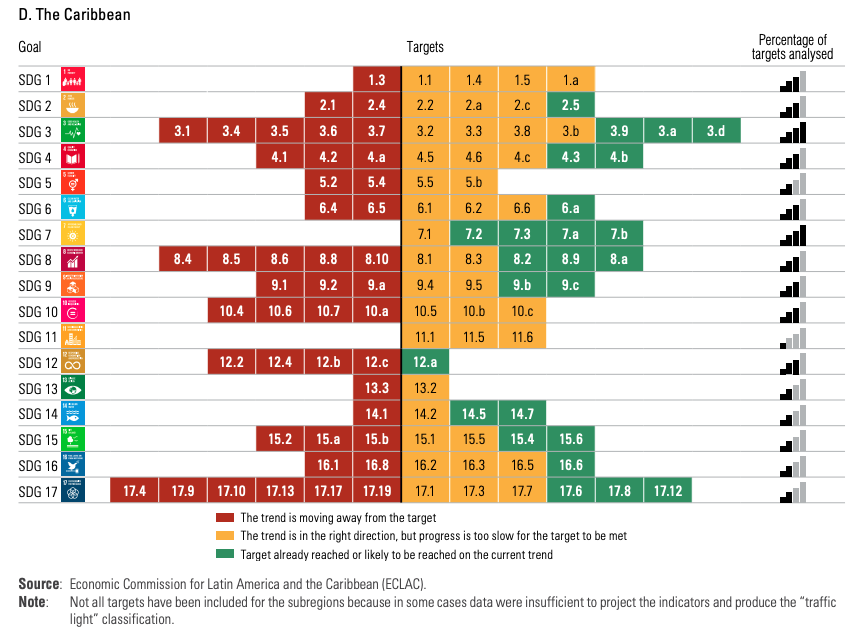 23% of SDG targets are on track in the Caribbean
Underinsured Caribbean
Escalating costs and de-risking problem
Innovative, multiple stakeholder solutions
Halfway to 2030 in Latin America and the Caribbean: progress and recommendations for acceleration (cepal.org), p. 86
9
[Speaker Notes: (20) Therese Turner-Jones on Twitter: "⁦@eclac_un⁩ Caribbean region well off the mark for reaching SDGs by 2030..a mere 23 percent of the targets are on track. We need to do a massive sprint https://t.co/2FWLRRE7yJ" / Twitter]
Pillar 3: Responsible Investment
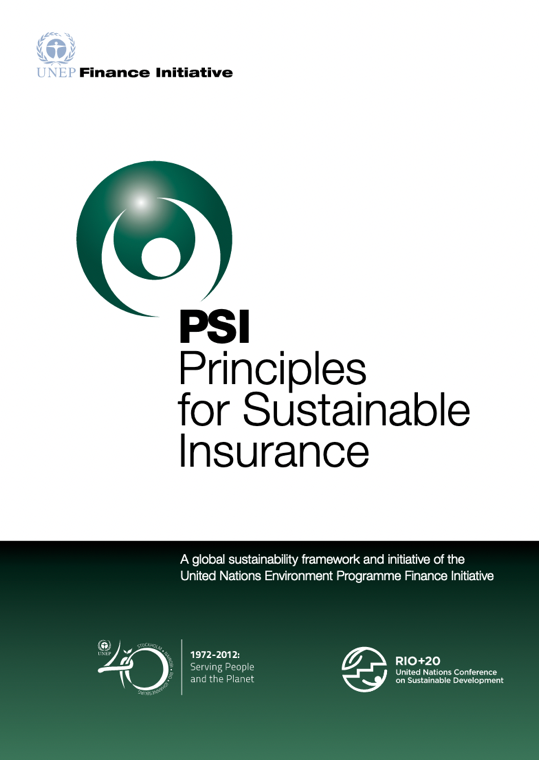 PSI Principle 1: We will embed in our decision-making environmental, social and governance issues relevant to our insurance business

Investment Management
Integrate ESG issues into investment decision-making and ownership practices (e.g. by implementing the Principles for Responsible Investment)
10
Governance of the project
Caribbean Sustainable Insurance Roadmap (CSIR)
Steering Committee
Sets overall scope/focus, timing. 
Goals and metrics 
Provides needed resources and authority 
Eliminates barriers to success 
Ensures integration with other parts of organization
Attends significant sessions
Role Allocation
Sponsor – TBC
Steering Committee – TBC
CSIR Leader – TBC
CSIR Leadership Team – TBC
CSIR Working Groups - TBC
Sponsor
Individual with highest line authority over SIR process;
Primary influencer of values and culture;
Sets parameters, allocates resources, and has veto power over decisions;
Keeps SIR process aligned to overall organizational strategy
CSIR Leader
CSIR Leadership Team
Person delegated the authority by the sponsor to lead the CSIR process;
Facilitates the process of defining, planning and course correcting the change strategy and process in collaboration with change consultants;
Clarifies scope, outcomes, pace, conditions for success, constraints and infrastructure;
Oversees communication, information generation
Group of leaders or key stakeholders across key functional areas with delegated authority to shape both the desired outcomes and the change process;
Responsible for supporting and modeling the desired outcomes of the change process in terms of mindset and behaviors; Actively involved in directing and guiding communication and course correcting
Syntegra & Partner Resources
CSIR Consultants
Knowledge and execution partner
Educate on change & strategies for how to proceed;
Helps plan change strategy and major events, communications, training sessions and meetings;
Assesses progress, problems, concerns, political and cultural issues;
Coaches, provides feedback, and acts as a sounding board for sponsor and CSIR leader.
CSIR Working Groups
Cross functional representatives, sub-project / process leaders and/or specially-skilled individuals who assist the SIR leader in the day-to-day activities of facilitating the SIR strategy.
11
Key project contacts (thus far…)
Contact Musa, Janelle, or Axel if you want to engage
Musa Ibrahim, President IAC
musa.ibrahim@tatil.co.tt
Janelle Thompson, CEO IAC
janelle@iac-caribbean.com
Butch Bacani, UN PSI
butch.bacani@un.org
Stephen Thomas, Principal Officer - Financial Institutions at IDB Invest
stephent@iadb.org
Axel Kravatzky, Managing Partner, Syntegra-360
Axel.kravatzky@syntegra-360.com
12
Contact
Dr Axel KravatzkyManaging Partneraxel.kravatzky@Syntegra-360.com+1-868-684-9710 WhatsApp

Book a meeting:https://usemotion.com/meet/axel-kravatzky/meeting
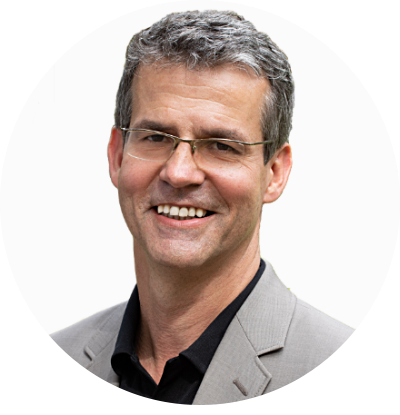 13
Dr Axel Kravatzky
Thank you
www.Syntegra-360.com
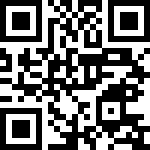 14